Взаимодействие токов. Действие магнитного поля на движущийся заряд. Сила Лоренца.
Магнитное поле
- особая форма материи, посредством которой осуществляется взаимодействие между движущимися заряженными частицами.
Поле материально

Оно обладает определенными свойствами, которые можно обнаружить экспериментально
Магнитное поле
Основные свойства
Порождается электрическим током

Обнаруживается по действию на электрический ток
Магнитное поле
Чтобы описать магнитное взаимодействие токов
решить три задачи
Ввести величину, количественно характеризующую магнитное поле
1
Установить закон, определяющий распределение магнитного поля в пространстве в зависимости от тока
2
Найти выражение для силы, действующей на ток со стороны магнитного поля
3
Опыт Эрстеда
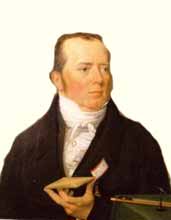 1820 г.  - важнейшее открытие.
Опыт Эрстеда – прямое доказательство взаимосвязи электричества и магнетизма.

Показано, что электрический ток оказывает магнитное действие, влияя на стрелку компаса.
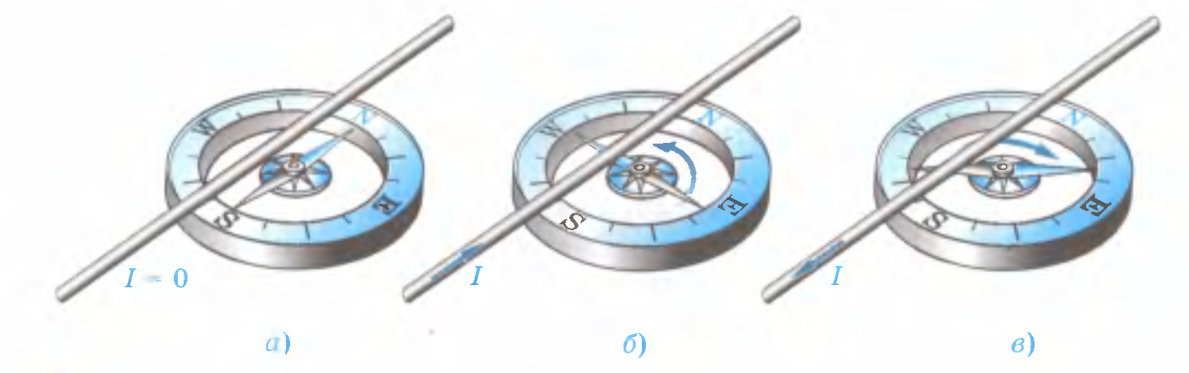 Ганс Христиан Эрстед
(1777-1851)
датский физик.
Профессор Копенгагенского университета.
А) тока нет, стрелка компаса направлена вдоль проводника.
Б) ток течет в одном направлении, стрелка компаса поворачивается и устанавливается перпендикулярно проводнику с током.
В) ток течет в противоположном направлении, стрелка компаса делает оборот и опять устанавливается перпендикулярно
Магнитное действие проводника с током
В пространстве вокруг проводника с током возникает поле, называемое магнитным.
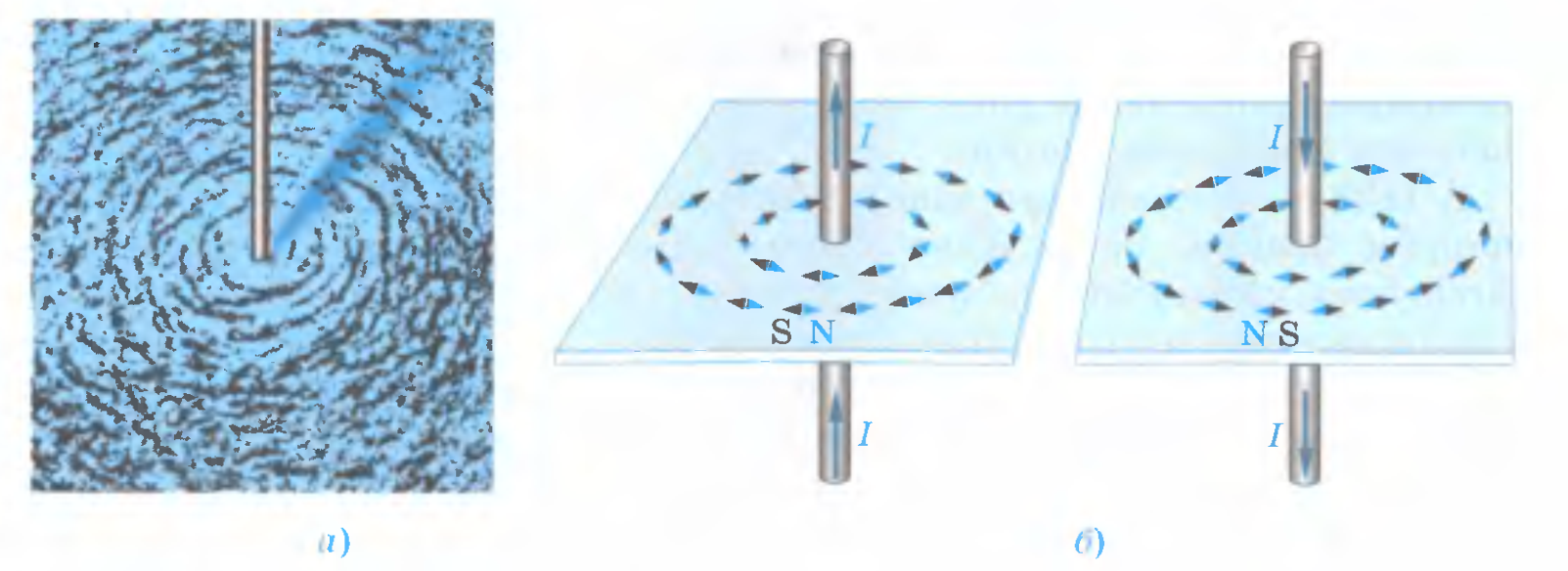 Магнитное действие проводника с током в перпендикулярной плоскости:

А)  на железные опилки                                                                 Б)  на магнитные стрелки

В плоскости, перпендикулярной проводнику с током, железные опилки и магнитные стрелки располагаются по касательным к концентрическим окружностям
Пространственная ориентация опилок и стрелок изменяется на противоположную (на 180 °) при изменении направления тока в проводнике.
Магнитное взаимодействие токов
Электрические 
токи
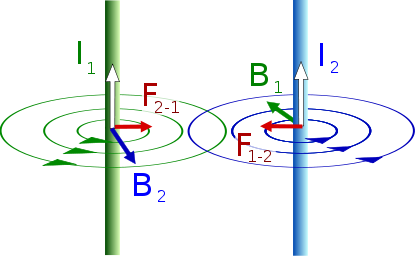 действие
Магнитное взаимодействие токов было открыто практически одновременно с действием тока на магнитные стрелки в 1820 г. И подробно изучено Ампером, который исследовал поведение подвижных проволочных контуров различной формы, укрепленных в специальных приспособлениях (станки Ампера)
магниты
Вектор магнитной индукции
В магнитном поле тока магнитная стрелка устанавливается в определенном направлении
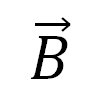 вектор магнитной индукции
- векторная физическая величина, характеризующая магнитное поле
Величина, характеризующая магнитное поле должна быть векторной и связанной с ориентацией магнитной стрелки
Единица магнитной индукции = Тесла
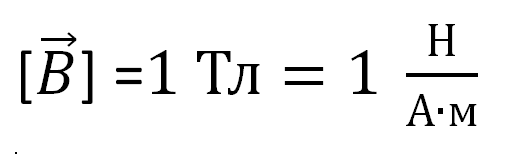 Направление вектора магнитной индукции
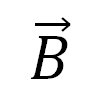 Направление вектора магнитной индукции совпадает с направлением северного полюса магнитной стрелки
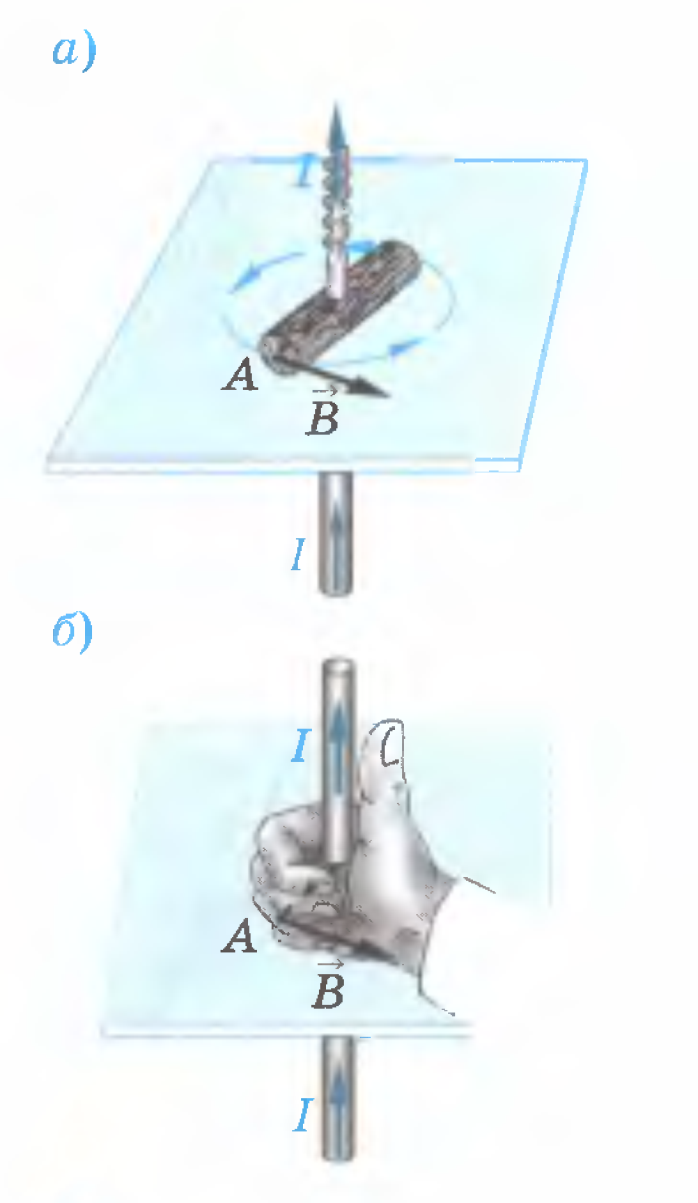 Для определения направления вектора магнитной индукции поля, созданного вокруг проводника с током, следует использовать любое из правил:
А) правило буравчика (правого винта, штопора) для прямого тока
Б) правило правой руки для прямого тока
Направление вектора магнитной индукции
Правило буравчика (правого винта, штопора):
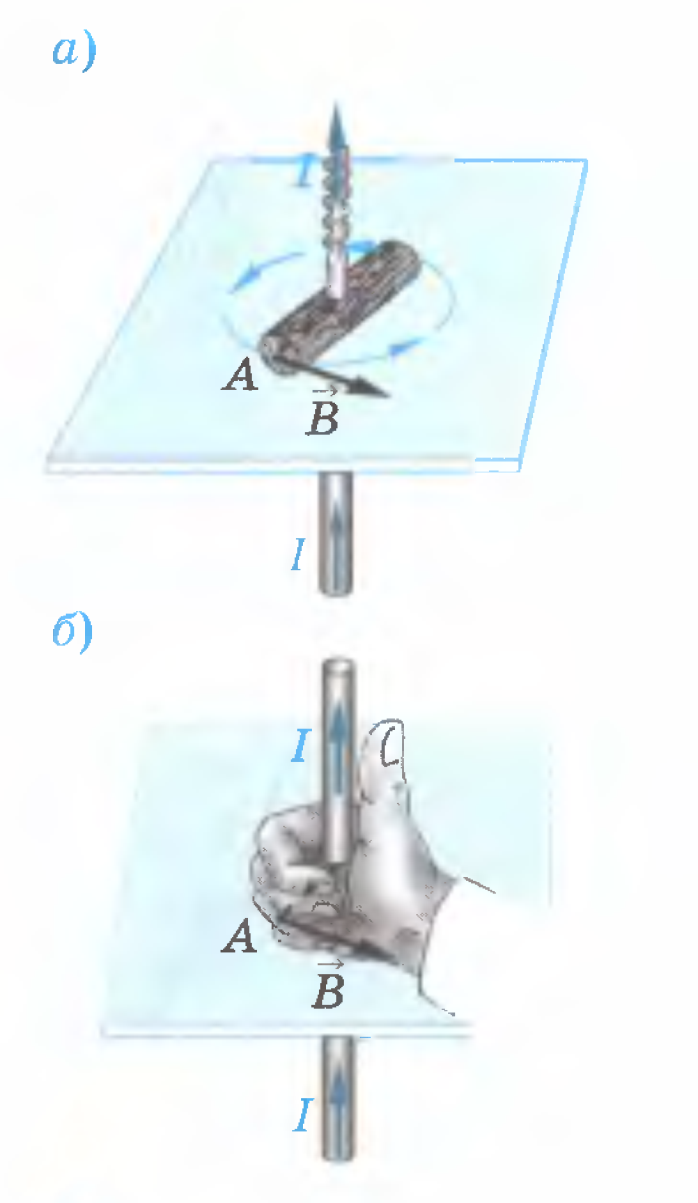 Если ввинчивать буравчик по направлению тока в проводнике, то направление скорости движения конца рукоятки в данной точке совпадает с направлением вектора магнитной индукции         в этой точке.
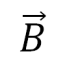 Правило правой руки для прямого тока:
Если охватить проводник правой рукой, направив отогнутый большой палец по направлению тока, то кончики остальных пальцев в данной точке покажут направление вектора индукции        в данной точке.
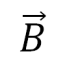 Направление вектора магнитной индукции
Правило буравчика:
позволяют находить направление вектора магнитной индукции, созданной только прямым током
Правило правой руки 
для прямого тока:
Мысленно разделив криволинейный проводник  на прямолинейные участки, можно найти направление вектора магнитной индукции от каждого участка, а затем сложить эти векторы.
НО!
Для магнитного поля также как и для электрического выполняется принцип суперпозиции!!!
Принцип суперпозиции для магнитного поля
Принцип суперпозиции:
Результирующий вектор магнитной индукции в данной точке складывается из векторов магнитной индукции, созданной различными токами в этой точке:
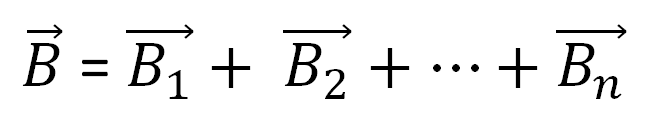 Принцип суперпозиции для магнитного поля
Правило буравчика для витка с током (контурного тока):
Если вращать рукоятку буравчика по направлению тока в витке, то поступательное перемещение буравчика совпадает с направлением вектора магнитной индукции, созданной током в витке на своей оси
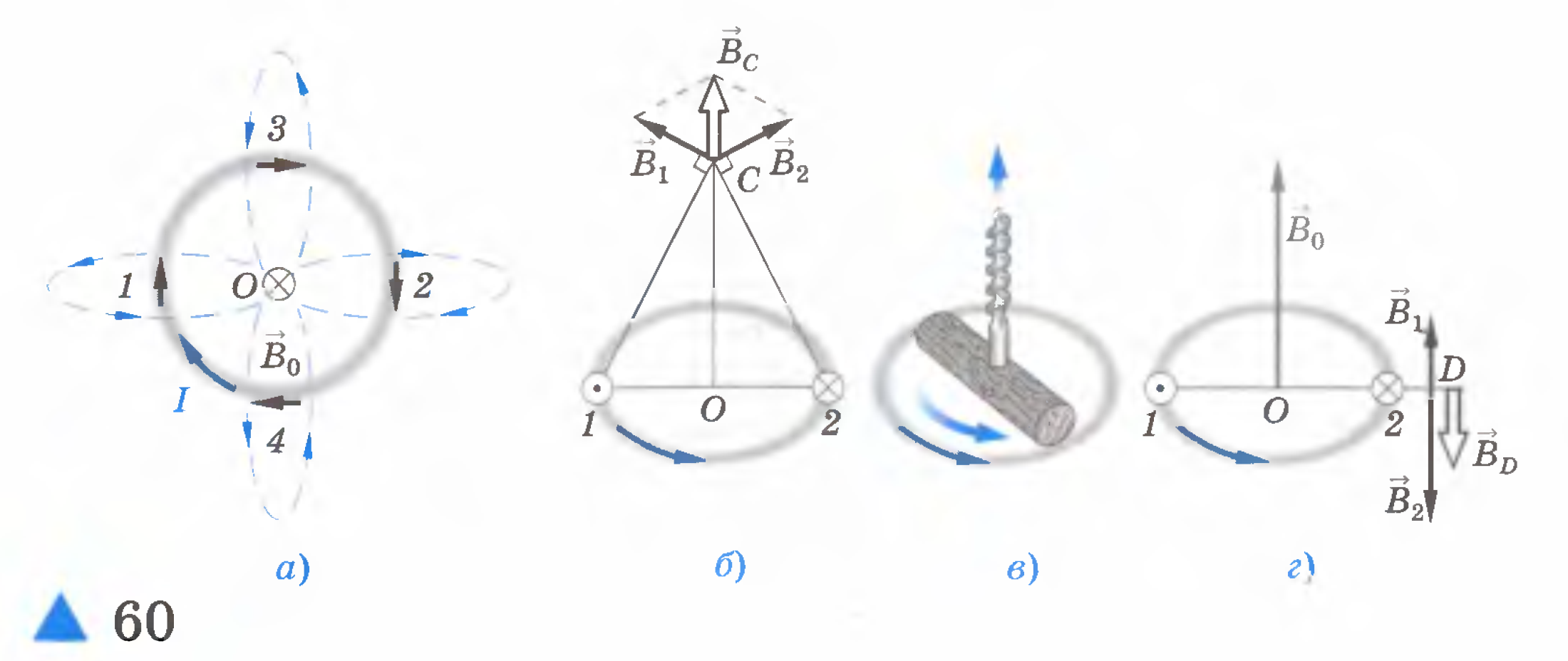 Линии магнитной индукции
Линии магнитной индукции
линии, касательные к которым в каждой точке совпадают с направлением вектора магнитной индукции в этой точке.
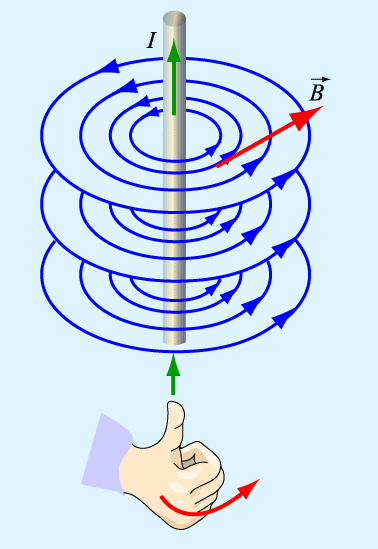 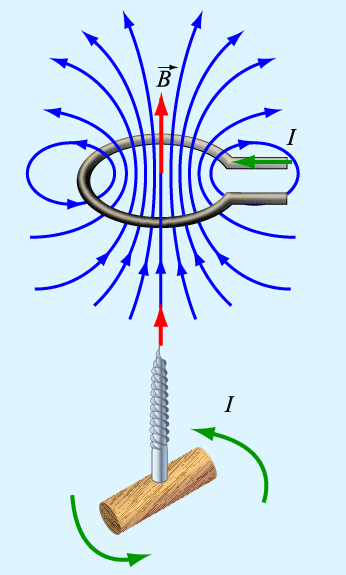 Подобно линиям электрического поля дают наглядную картину магнитного поля
Линии магнитной индукции
Особенность:
Линии магнитной индукции всегда замкнуты: они не имеют начала и конца.
Магнитное поле (в отличие от электрического) не имеет источников: магнитных зарядов (подобных электрическим) не существует!!!
Линии магнитной индукции
Магнитное поле:
ВИХРЕВОЕ!!!
=
ПОЛЕ С ЗАМКНУТЫМИ ЛИНИЯМИ МАГНИТНОЙ ИНДУКЦИИ
Закон Ампера
Гипотеза:
Внутри молекул вещества циркулируют элементарные электрические токи (круговые)
В намагниченном состоянии они ориентированы так, что их действия складываются
Магнитное поле действует на все участки проводника с током с некоторой силой. Зная направление и величину силы, действующей на каждый малый отрезок проводника, можно найти силу, действующую на весь проводник.
1820 г.  Ампер: установил направление силы и от каких величин она зависит.
Закон Ампера
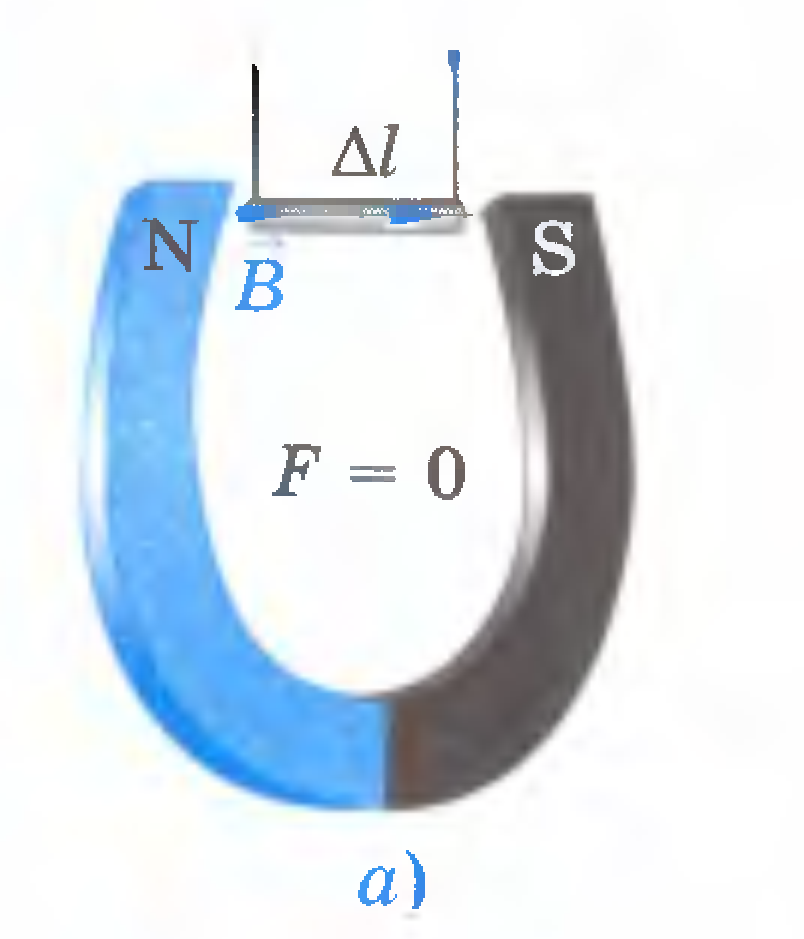 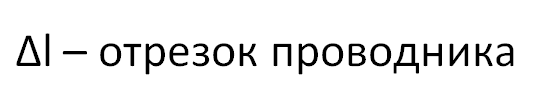 Тока в проводнике нет (I=0)
Сила на проводник не действует
Закон Ампера
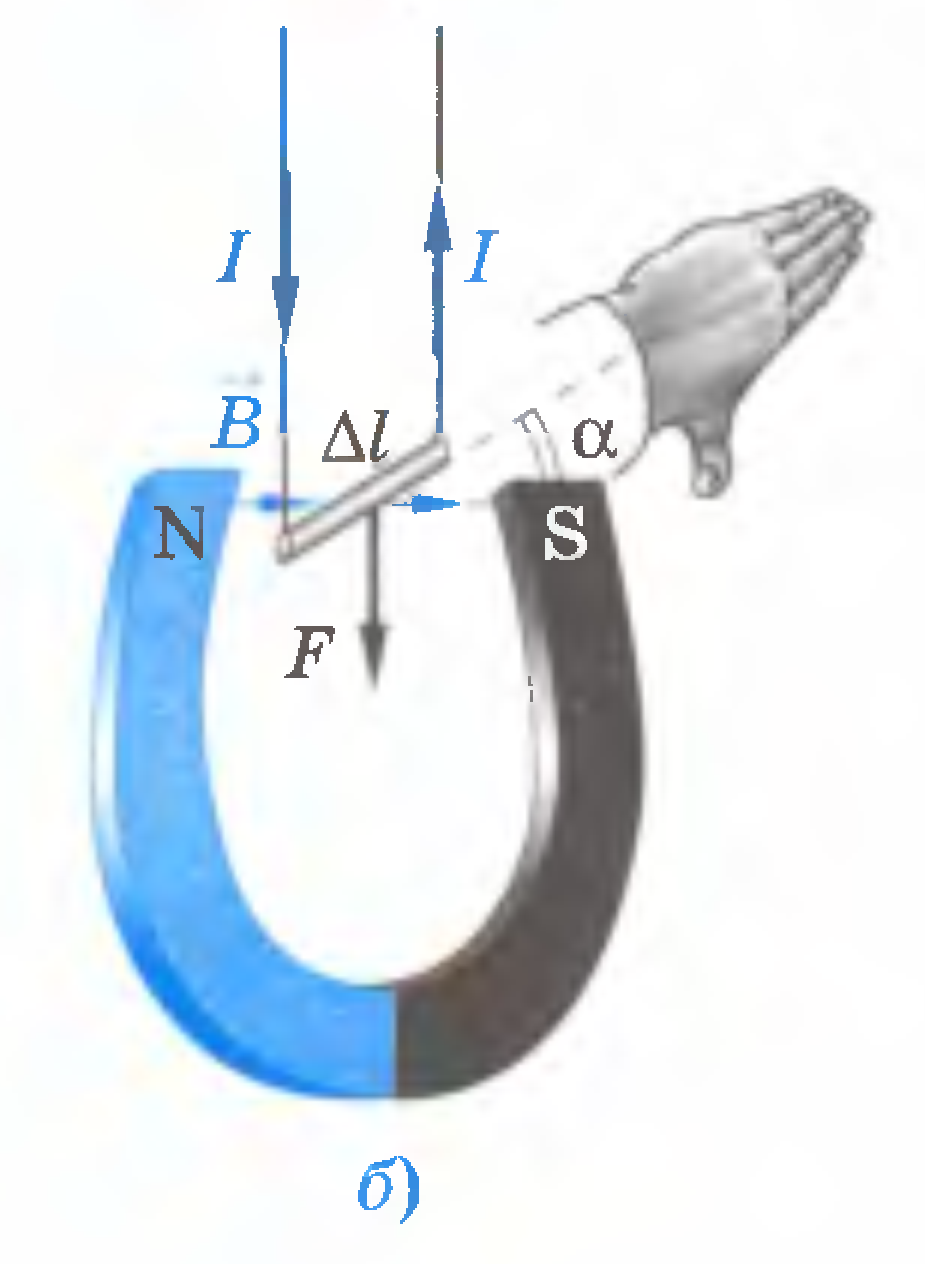 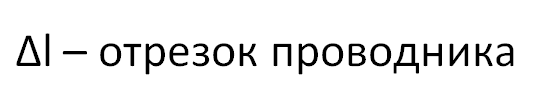 По проводнику течет ток.
Направление тока составляет угол α с вектором магнитной индукции
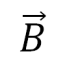 на отрезок проводника действует сила
Определяется – по закону Ампера
Закон Ампера
Сила, с которой магнитное поле действует на помещенный в него отрезок проводника с током, равна произведению силы тока, модуля вектора магнитной индукции, длины отрезка проводника и синуса угла между направлениями тока и магнитной индукции.
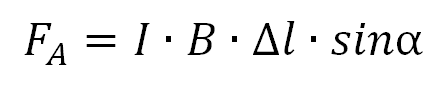 Направление силы Ампера определяется по правилу левой руки
Закон Ампера
Правило левой руки:
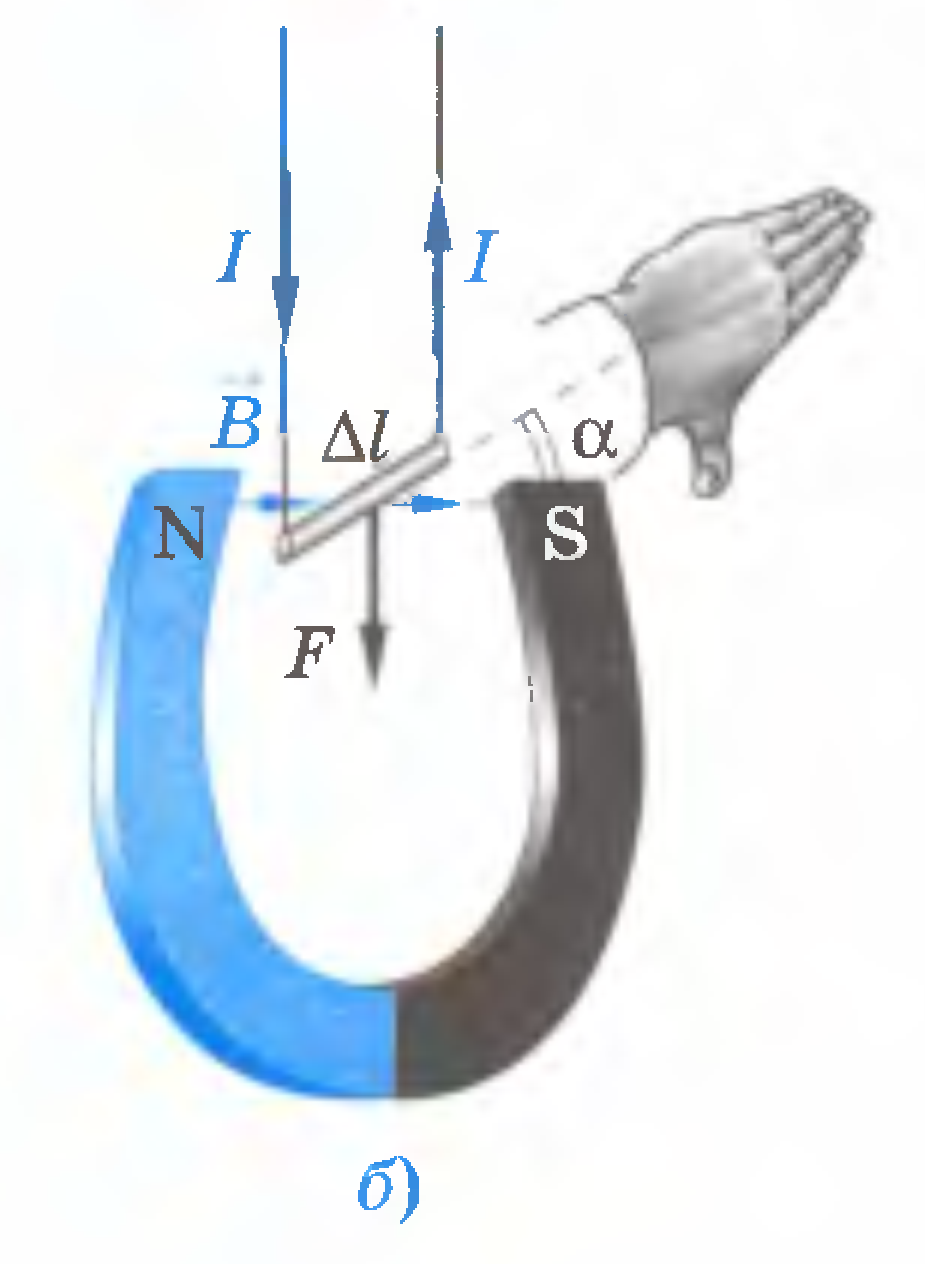 Если кисть левой руки расположить так, что четыре вытянутых пальца указывают направление тока в проводнике , а вектор магнитной индукции входит в ладонь, то отогнутый (в плоскости ладони) на 90° большой палец покажет направление силы, действующей на отрезок проводника
Сила Ампера перпендикулярна направлению тока и вектору магнитной индукции
Закон Ампера
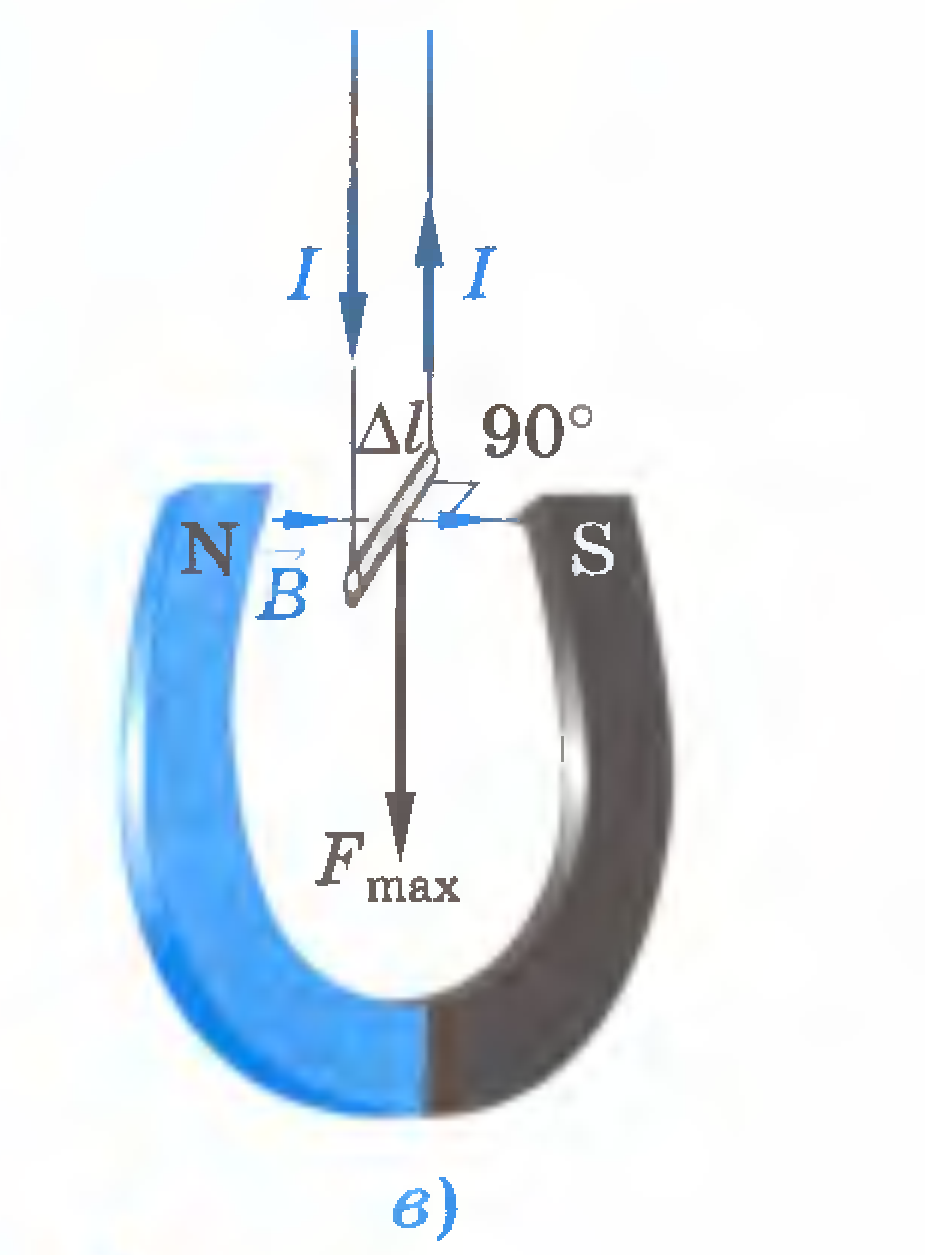 Максимальная сила FА max действует на отрезок проводника, расположенный перпендикулярно вектору магнитной индукции, так как при α = 90°,  sin α = 1
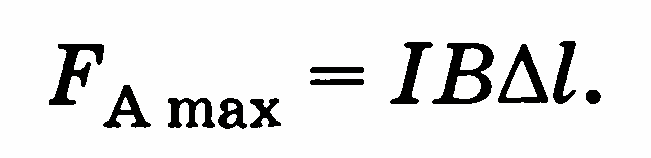 Закон Ампера
Модуль вектора магнитной индукции:
- физическая величина, равная отношению максимальной силы, действующей со стороны магнитного поляна отрезок проводника с током, к произведению силы тока на длину отрезка проводника
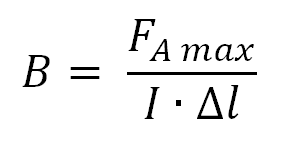 Сила Лоренца
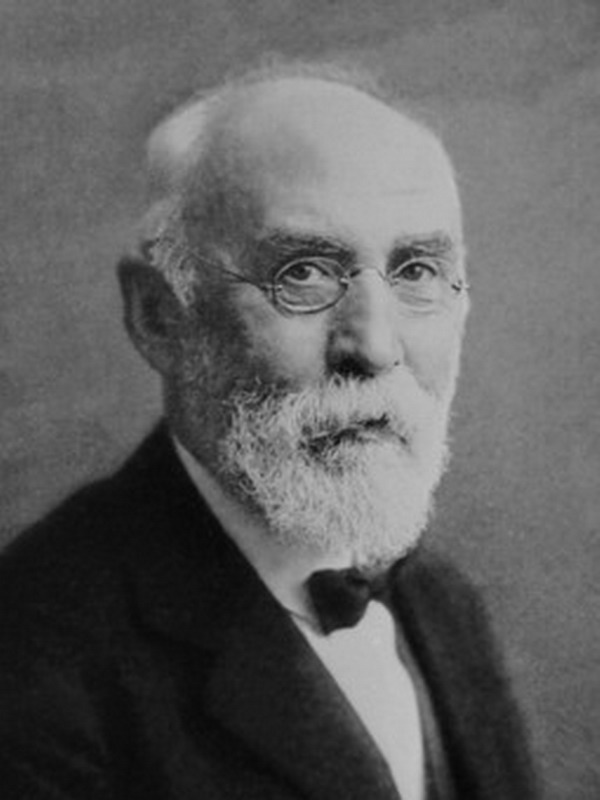 Сила Лоренца
=
- сила, действующая на движущуюся заряженную частицу со стороны магнитного поля
Хендрик Антон Лоренц
(18.07.1853 – 04.02.1928)
Нидерландский физик
Создатель электронной теории строения вещества
Сила Лоренца
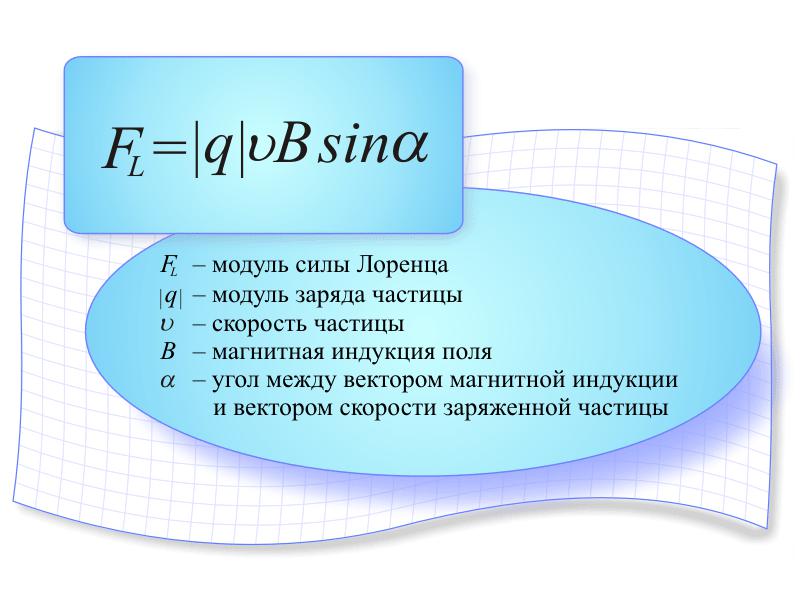 Сила Лоренца
Направление силы Лоренца определяет правило левой руки
Правило левой руки:
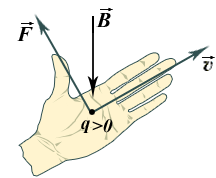 Если кисть левой руки расположить так, что четыре вытянутых пальца указывают направление скорости положительного заряда (или противоположное скорости отрицательного заряда), а вектор магнитной индукции входит в ладонь, то отогнутый в плоскости ладони на 90° большой палец покажет направление силы, действующей на данный заряд
Сила Лоренца
Правило левой руки:
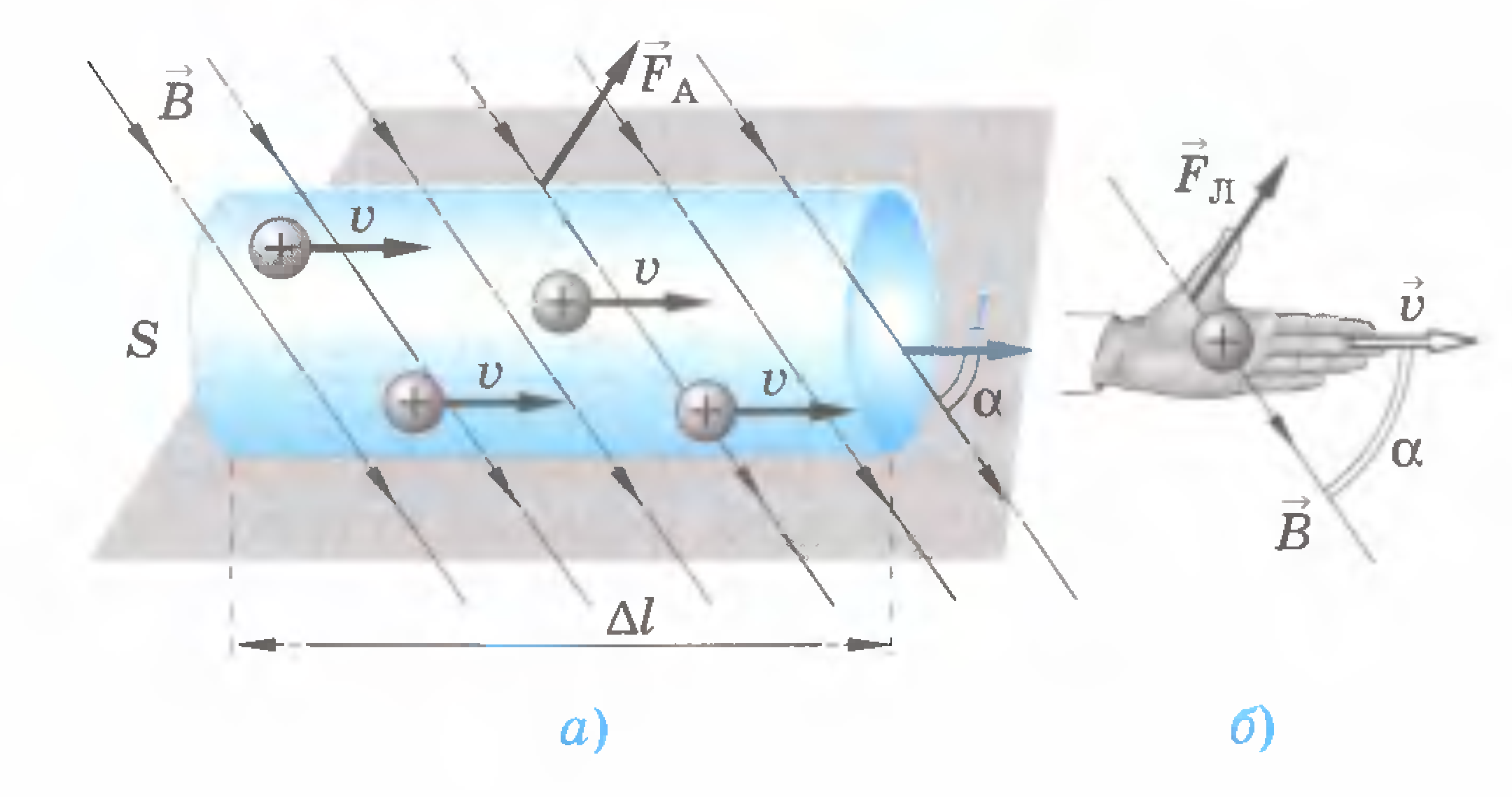 Сила Лоренца
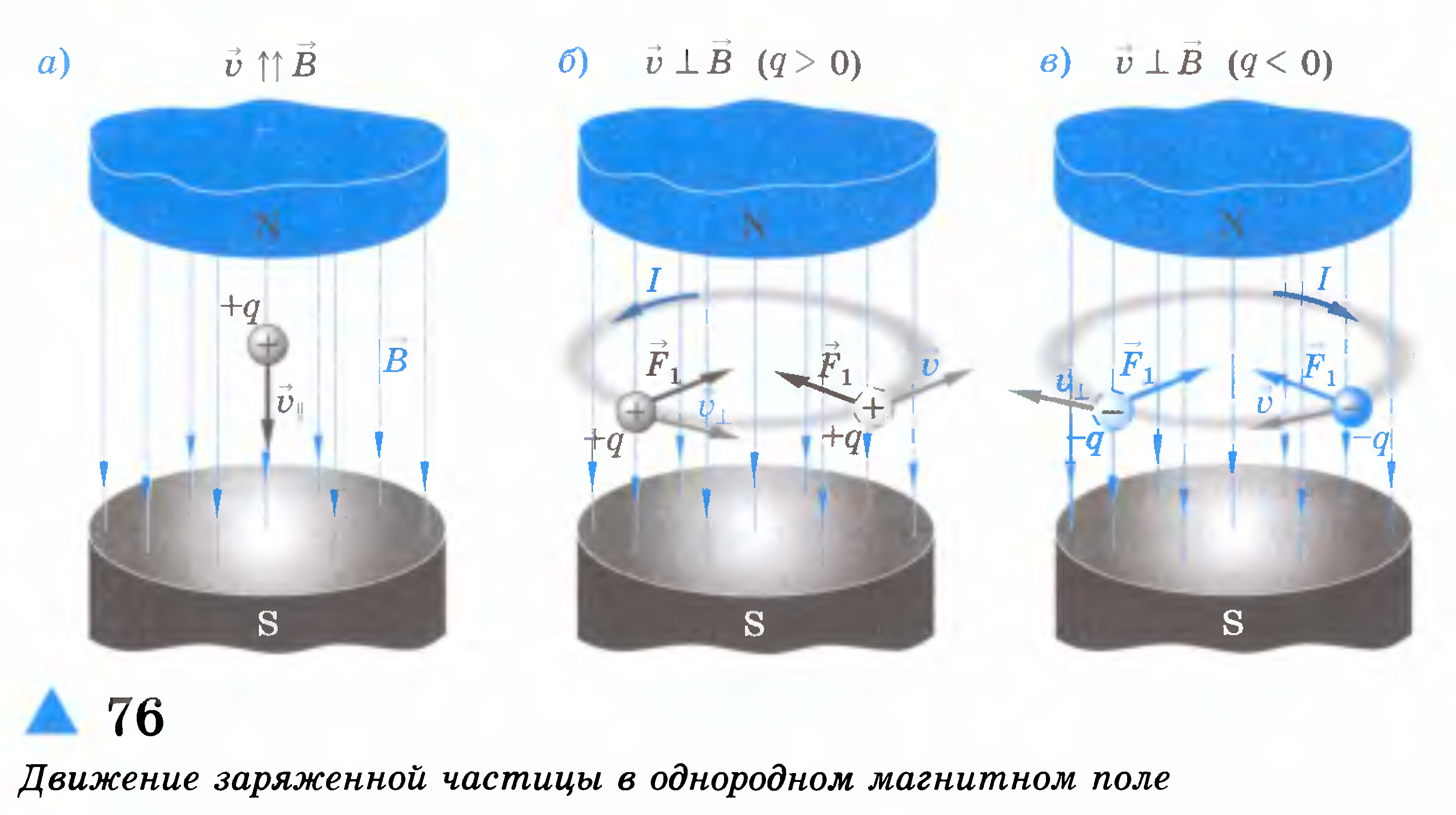 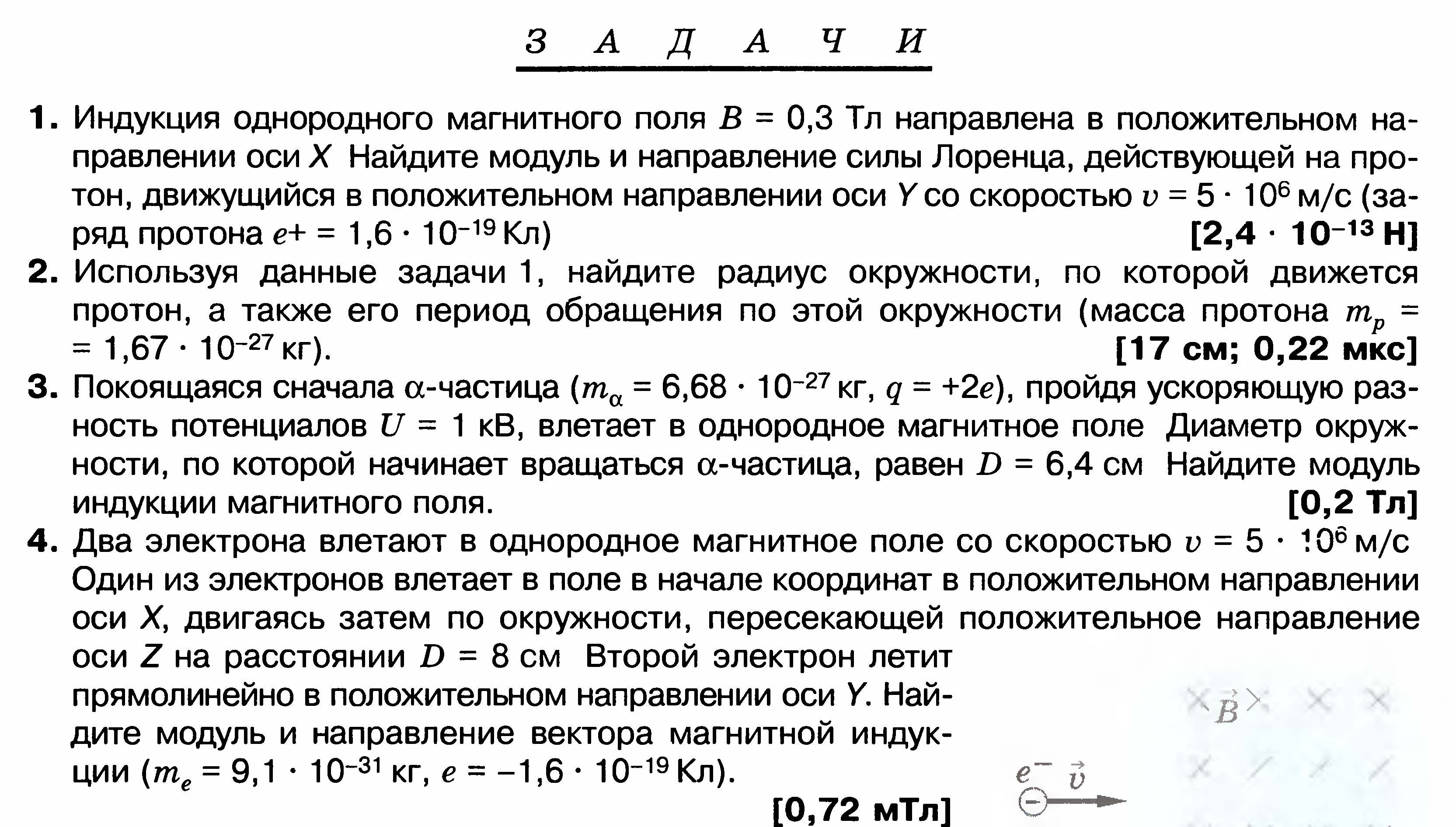